Stratigraphy Challenge 4
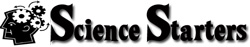 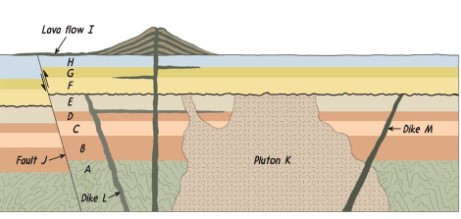 Answer the questions based on the diagram.
4. Which is older: Dike M or Pluton K?

5. Which is older: Fault J or Lava Flow I?

6. Which is older:  Dike L or Fault J?
1.  Which layer/feature is the oldest?

2. Which layer/feature is the youngest? 

3. Which is older:  Layer E or Layer F?
T. Tomm Updated 2022   https://sciencespot.net
Stratigraphy Challenge 4
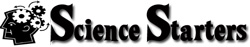 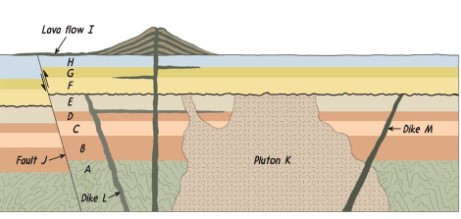 The answers are …
1.  Which layer/feature is the oldest?

2. Which layer/feature is the youngest?
Layer A
Lava Flow I
Layer E
3. Which is older:  Layer E or Layer F? 

4. Which is older: Dike M or Pluton K?

5. Which is older: Fault J or Lava Flow I?

6. Which is older:  Dike L or Fault J?
Pluton K
Fault J
Dike L
T. Tomm Updated 2022   https://sciencespot.net